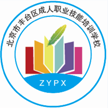 北京市丰台区成人职业技能培训学校
人力资源管理师
劳动关系协调师
中级经济师
学历提升
育说课
求实创新  自强不息
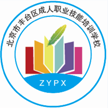 北京市丰台区成人职业技能培训学校
中级经济师  
      人力资源管理专业
高频考点精讲

               
           主讲：周润芝
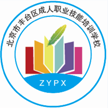 北京市丰台区成人职业技能培训学校
第四部分
人力资源与社会保险政策
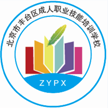 北京市丰台区成人职业技能培训学校
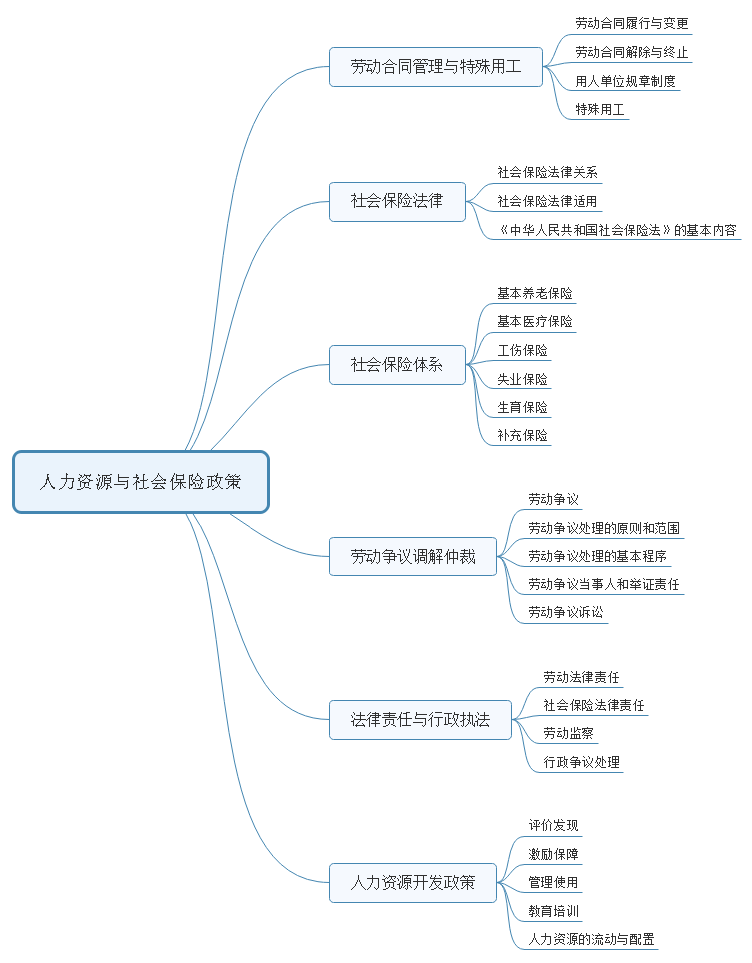 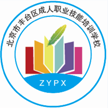 北京市丰台区成人职业技能培训学校
第十四章 劳动合同管理与特殊用工
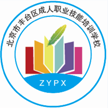 北京市丰台区成人职业技能培训学校
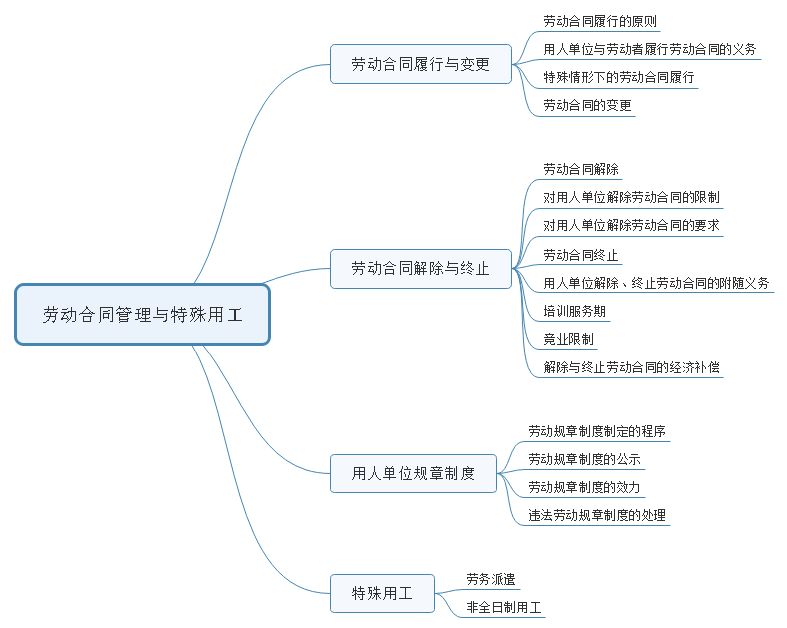 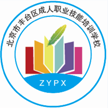 北京市丰台区成人职业技能培训学校
考点1. 劳动合同履行与变更
1.1.劳动合同履行的原则：
①全面履行原则。指的是劳动合同双方当事人在任何时候，均应当履行劳动合同约定的全部义务。
②合法原则。指的是劳动合同双方当事人在履行劳动合同过程中，必须遵守法律法规，不得有违法行为。

1.2特殊情形下的劳动合同履行
1.用人单位变更名称、法定代表人、主要负责人或者投资人等事项，不影响劳动合同的履行。相关事项依法进行变更登记后，劳动合同继续有效，双方当事人应当按照劳动合同的约定继续履行，也不需要重新签订劳动合同。
2.用人单位发生合并或者分立等情况，原劳动合同继续有效，劳动合同由承继其权利义务的用人单位继续履行。
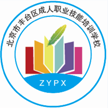 北京市丰台区成人职业技能培训学校
考点2.劳动合同解除与终止
2.1劳动合同的解除：劳动合同解除是指劳动合同签订以后，没有履行完毕之前，由于某种因素导致双方提前终止合同效力的法律行为。一般包括协商解除和法定解除两种情况。
2.2对用人单位解除劳动合同的限制
劳动者有下列情形之一的，用人单位不得解除劳动合同。
①从事接触职业病危害作业的劳动者未进行离岗前职业健康检查，或者疑似职业病病人在诊断或者医学观察期间的;
②在本单位患职业病或者因工负伤并被确认丧失或者部分丧失劳动能力的;
③患病或者非因工负伤，在规定的医疗期内的;
④女职工在孕期、产期、哺乳期的;
⑤在本单位连续工作满十五年，且距法定退休年龄不足五年的;
⑥法律、行政法规规定的其他情形。
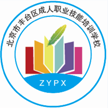 北京市丰台区成人职业技能培训学校
考点3.劳动合同终止
劳动合同终止的规定
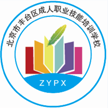 北京市丰台区成人职业技能培训学校
考点4.用人单位劳动规章制度
4.1劳动规章制度的效力
4.2违法的劳动规章制度的处理
4.3特殊用工
4.4非全日制用工
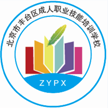 北京市丰台区成人职业技能培训学校
第十五章 社会保险法律
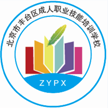 北京市丰台区成人职业技能培训学校
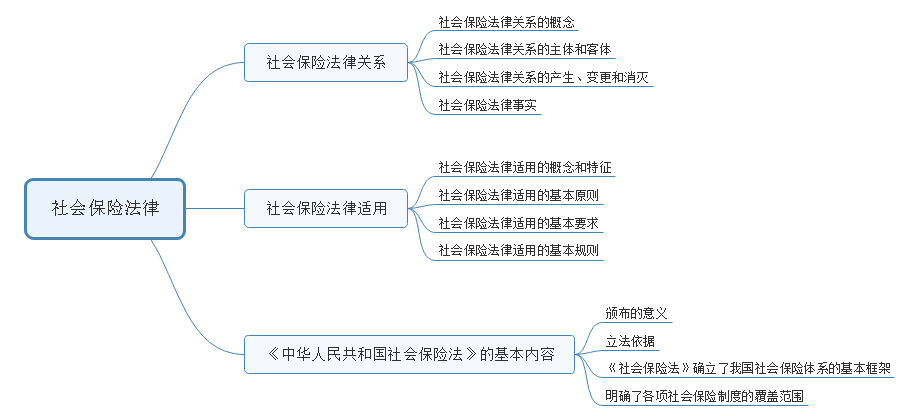 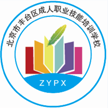 北京市丰台区成人职业技能培训学校
考点1.  社会保险法律关系：
1.1概念：是指社会保险各主题之阿金就社会保险的权利义务所产生的法律关系
1.2社会保险法律关系主客体
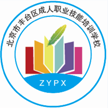 北京市丰台区成人职业技能培训学校
考点2.  社会保险法律适用
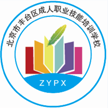 北京市丰台区成人职业技能培训学校
考点3. 《中华人民共和国社会保险法》的基本内容
立法依据包括：贯彻落实党中央的重大决策部署；使广大人民群众共享改革发展成果；公平与效率相结
合，权利与义务相适应；确立框架，循序渐进。
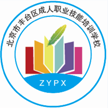 北京市丰台区成人职业技能培训学校
第十六章 社会保险体系
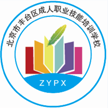 北京市丰台区成人职业技能培训学校
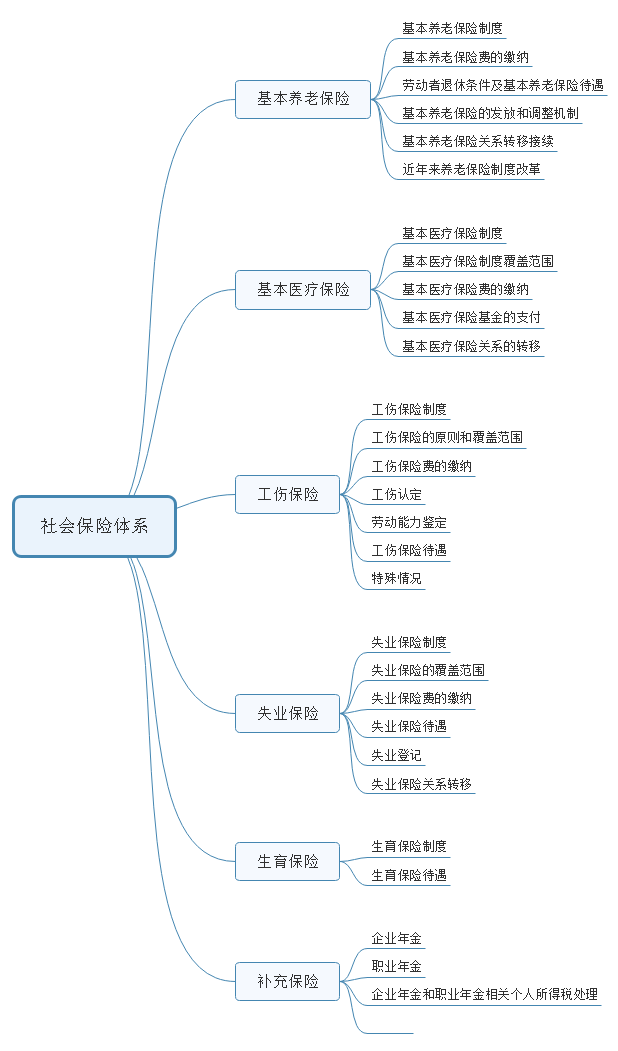 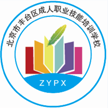 北京市丰台区成人职业技能培训学校
考点1.基本养老保险费的缴纳
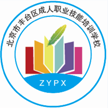 北京市丰台区成人职业技能培训学校
考点2.基本医疗保险
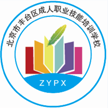 北京市丰台区成人职业技能培训学校
考点3.工伤保险原则和覆盖范围
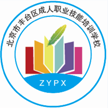 北京市丰台区成人职业技能培训学校
考点4.失业保险
失业保险待遇
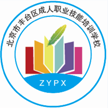 北京市丰台区成人职业技能培训学校
考点5.生育保险
考点6.补充保险
补充保险是指用人单位在已经参加了社会保险的基础上所建立的与基本养老相衔接的、提高参加社会保险的劳动者待遇水平的一项福利制度。目前，我国的补充保险主要是企业年金（补充养老保险）、补充医疗保险。
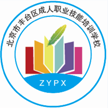 北京市丰台区成人职业技能培训学校
第十七章 劳动争议调解仲裁
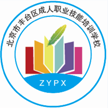 北京市丰台区成人职业技能培训学校
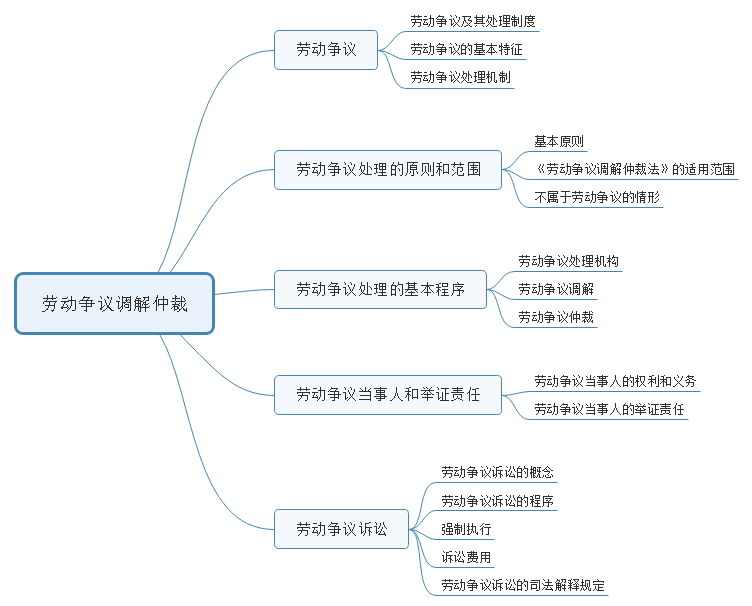 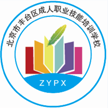 北京市丰台区成人职业技能培训学校
考点1.劳动争议
考点2.劳动争议处理的基本原则
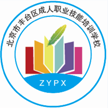 北京市丰台区成人职业技能培训学校
考点3.劳动争议处理的基本成程序
3.1劳动争议处理机构
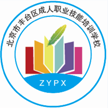 北京市丰台区成人职业技能培训学校
3.2 劳动争议调解、仲裁
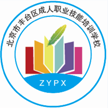 北京市丰台区成人职业技能培训学校
考点4.劳动争议当事人的举证责任
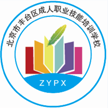 北京市丰台区成人职业技能培训学校
考点5.劳动争议诉讼
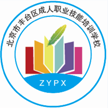 北京市丰台区成人职业技能培训学校
第十八章  法律责任与行政执法
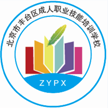 北京市丰台区成人职业技能培训学校
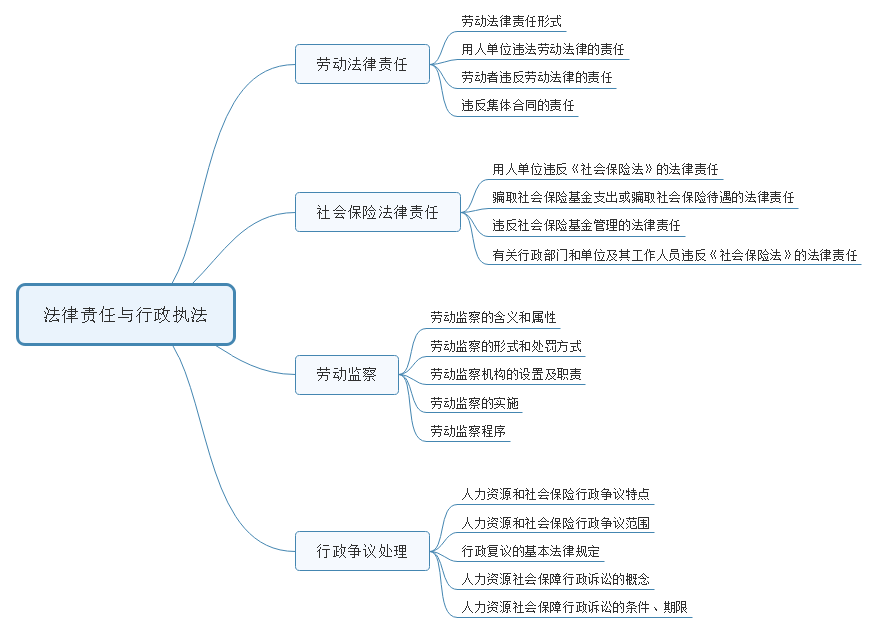 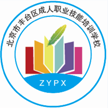 北京市丰台区成人职业技能培训学校
考点1.劳动法律责任形式
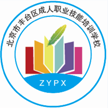 北京市丰台区成人职业技能培训学校
考点2.1-4  社会保险法律责任
2.1用人单位违反《社会保险法》法律责任
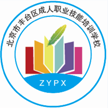 北京市丰台区成人职业技能培训学校
2.2骗取社会保险基金支出或骗取社会保险待遇的法律责任
2.3.违反社会保险基金管理的法律责任
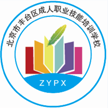 北京市丰台区成人职业技能培训学校
2.4.有关行政部门和单位及其工作人员违反《社会保险法》的法律责任
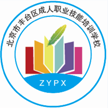 北京市丰台区成人职业技能培训学校
考点3.劳动监察
3.2 劳动检查程序
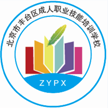 北京市丰台区成人职业技能培训学校
考点4   行政争议处理
4.1.人力资源和社会保险行政争议解决特点
4.2不能申请行政复议的范围
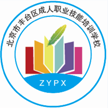 北京市丰台区成人职业技能培训学校
4.3行政复议的基本法律规定（节选）
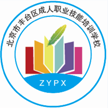 北京市丰台区成人职业技能培训学校
4.4行政诉讼应具备的条件
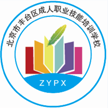 北京市丰台区成人职业技能培训学校
第十九章 人力资源开发政策
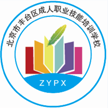 北京市丰台区成人职业技能培训学校
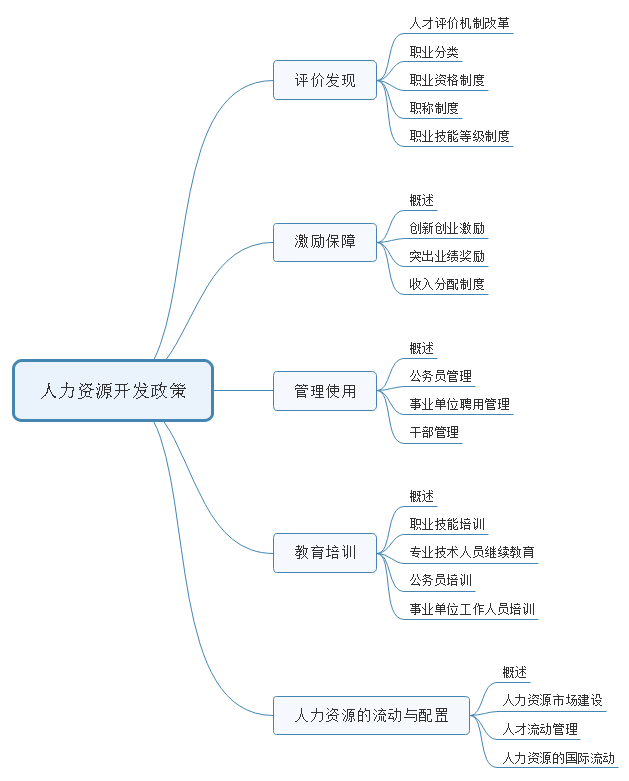 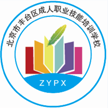 北京市丰台区成人职业技能培训学校
考点1.职业分类
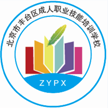 北京市丰台区成人职业技能培训学校
考点2.职业资格制度
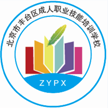 北京市丰台区成人职业技能培训学校
考点3.职称制度
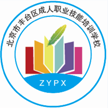 北京市丰台区成人职业技能培训学校
考点4.职业技能等级制度
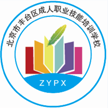 北京市丰台区成人职业技能培训学校
考点5.突出业绩奖励
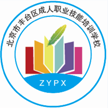 北京市丰台区成人职业技能培训学校
考点6.公务员管理
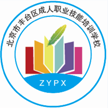 北京市丰台区成人职业技能培训学校
考点9.专业技术人员继续教育
考点7.职业技能培训
考点10.事业单位工作人员培训
考点8.公务员培训
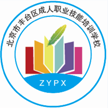 北京市丰台区成人职业技能培训学校
考点11.人才流动管理
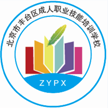 北京市丰台区成人职业技能培训学校
THANK